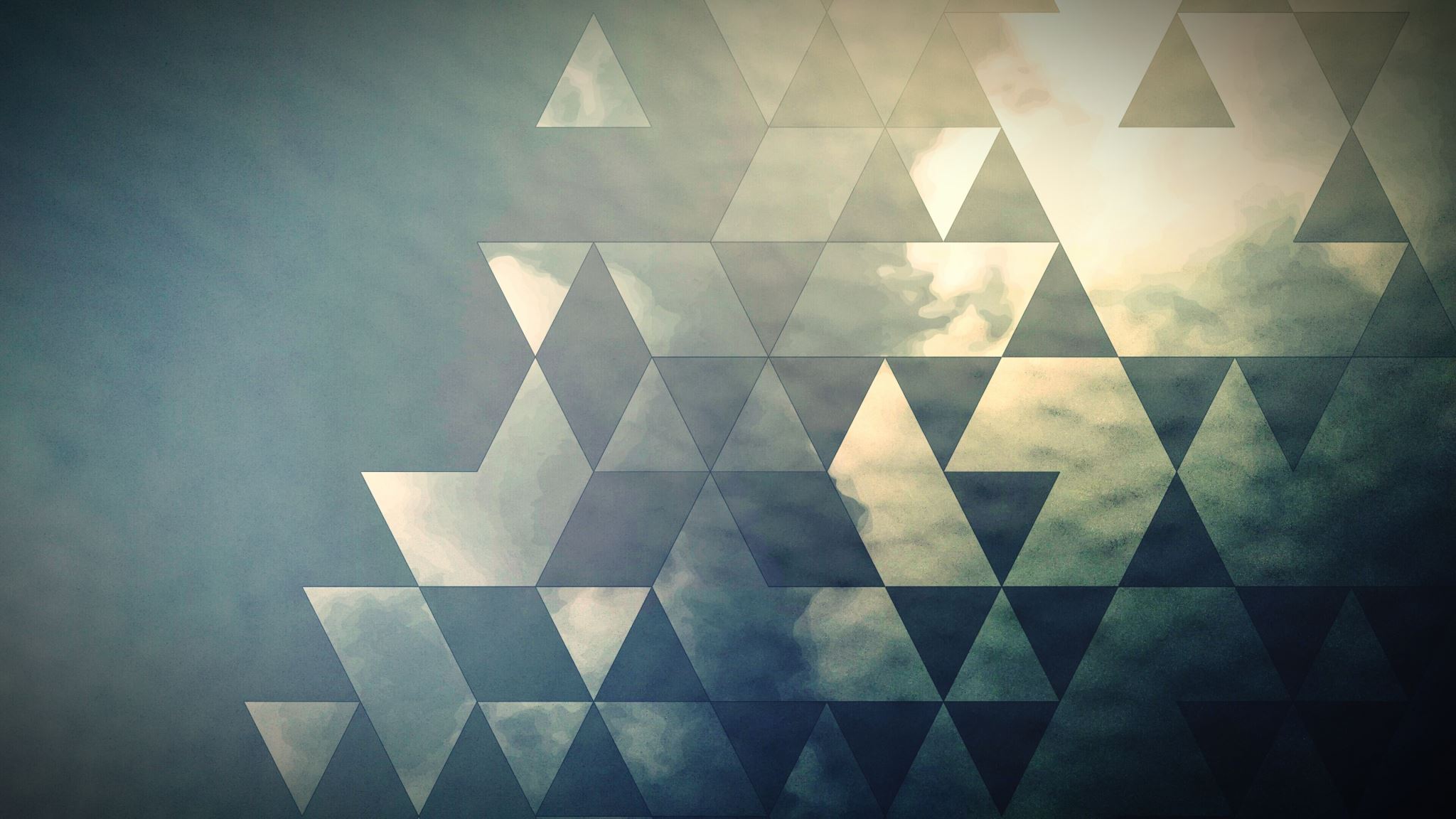 Doctrine and Morality
Titus 2:11-14
The Relationship Between Doctrine and Morality
God Wants Our Obedience in All Things
Luke 6:46; Colossians 3:17 – comprehensive. No distinction between “doctrinal matters” and “moral matters.”
Matthew 7:21-23 – these were not guilty of “moral wrong,” but were doing things that were without law, or without the backing of Jesus’ teaching.
The Relationship Between Doctrine and Morality
God Wants Our Obedience in All Things
What is morality?
Jesus to the rich young ruler – Matthew 19:16-17
Good – a moral term.
(v. 17) – Only God is “good.” He is the standard.
(v. 16) – “what good thing” – (v. 17) – “keep the commandments” – they are “good.”
Immorality Follows             Doctrinal Error
When Error is Present Immorality Follows
We must be obedient in all areas, even “doctrinal matters,” or else we don’t have fellowship with God – 2 John 9
Also, there are logical moral consequences to all doctrinal error:
No resurrection? – 1 Corinthians 15:30-34
Flesh is inherently sinful? – 1 John 4:2-3; 1:5-7, 8; 2:29; 3:7-9
Modern examples – Sin in Romans 14; Continuous Cleansing; etc.
Immorality Follows             Doctrinal Error
When Error is Present Immorality Follows
Failure in “Doctrinal Matters” Manifests Ungodliness in General
Nadab and Abihu – Leviticus 10:1-3 – actions not “immoral,” but showed an ungodly character.
Such a display of ungodly character lacks only time to spiral downward to the pit of immorality.
Hophni and Phinehas – 1 Samuel 2:12-17, 22-23 – weren’t concerned with following the law, and as a result were terribly immoral.
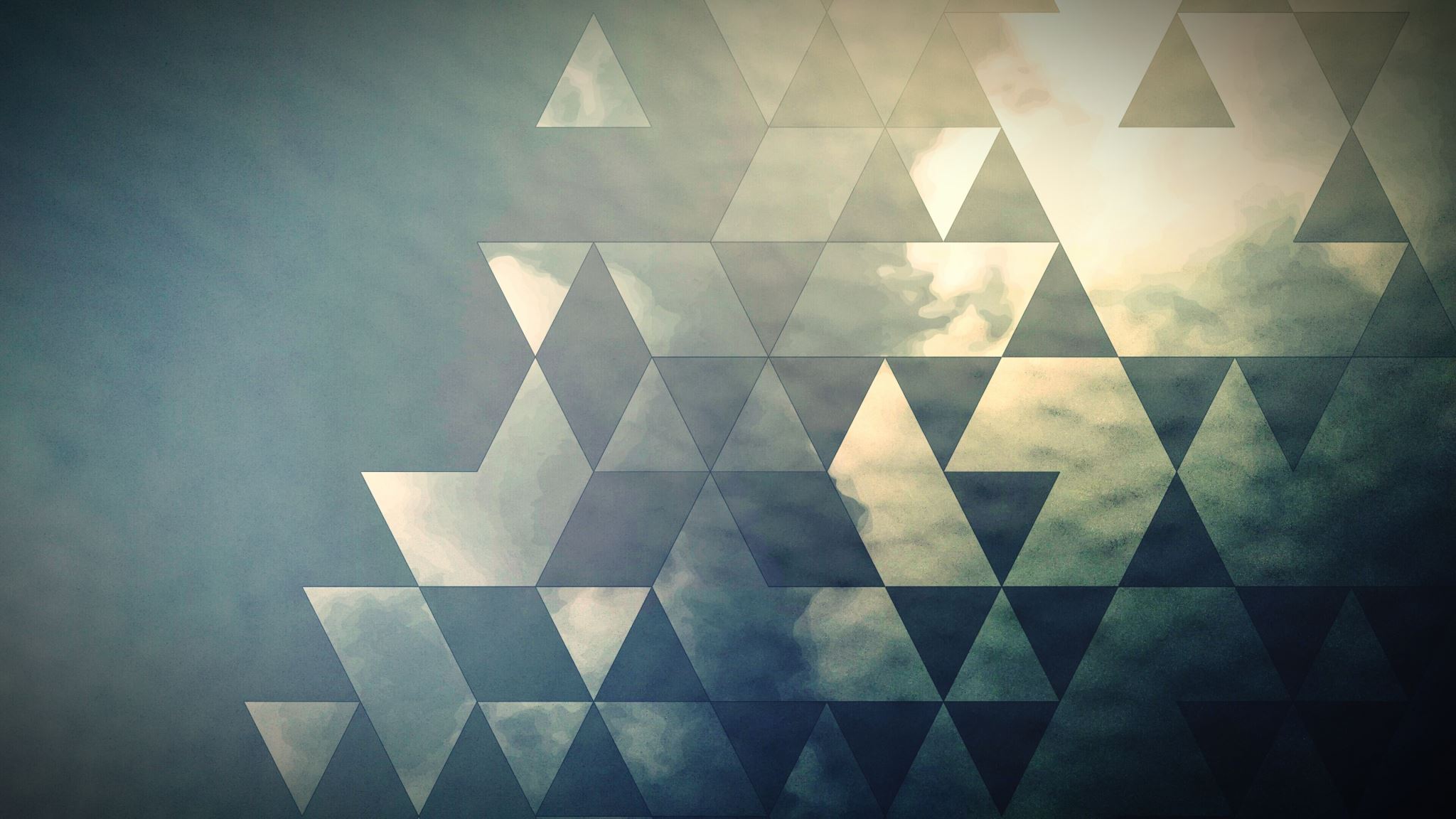 Doctrine and Morality
Titus 2:11-14